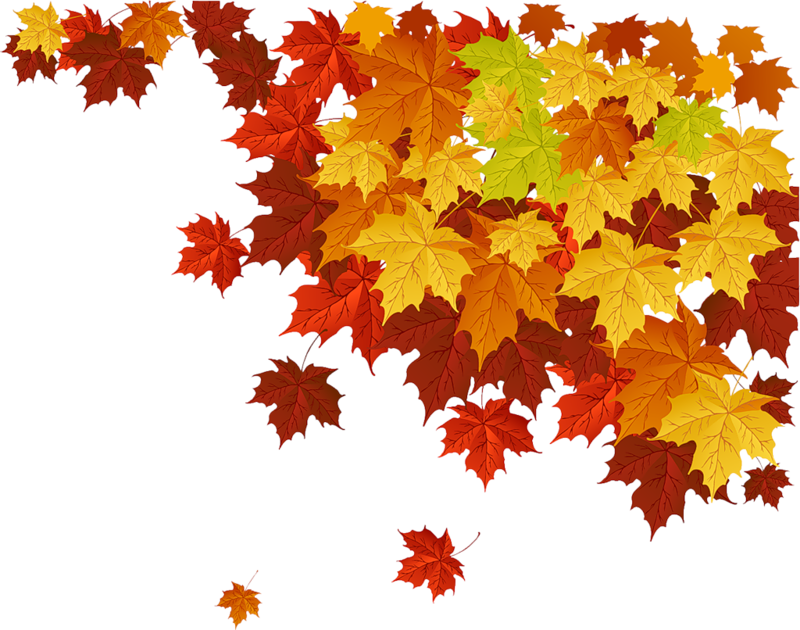 ПРЕЗЕНТАЦИЯк досугу«Осенний Дмитров так хорош»!
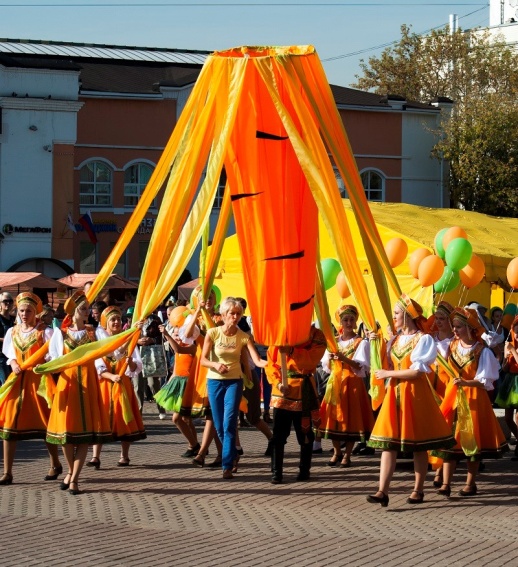 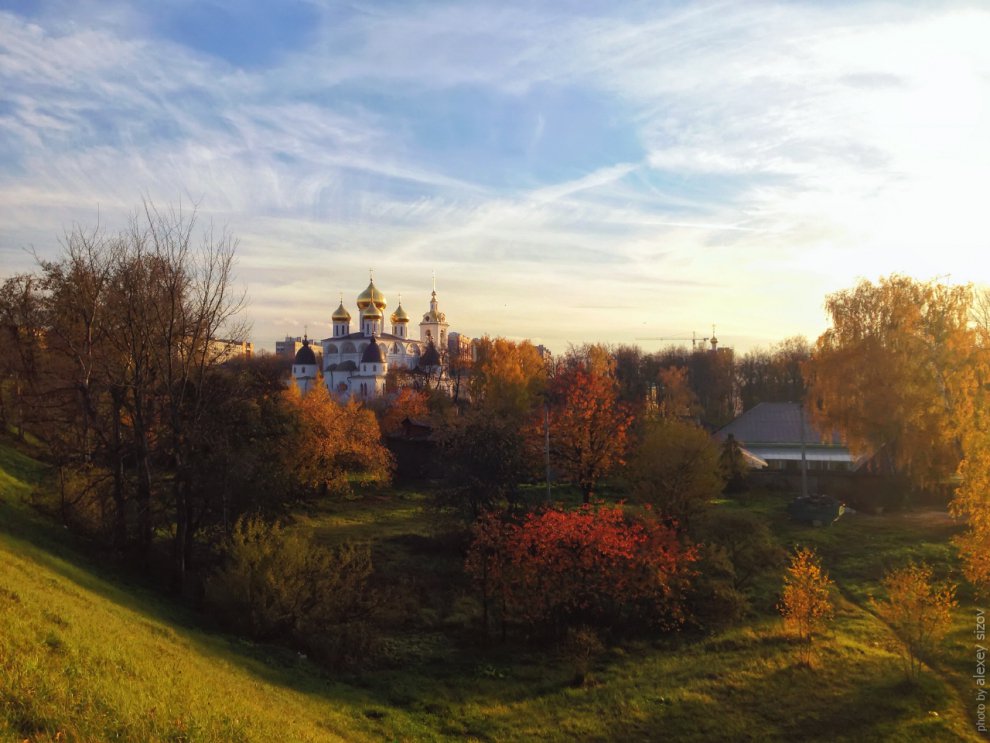 Земляные валы Дмитровского кремля
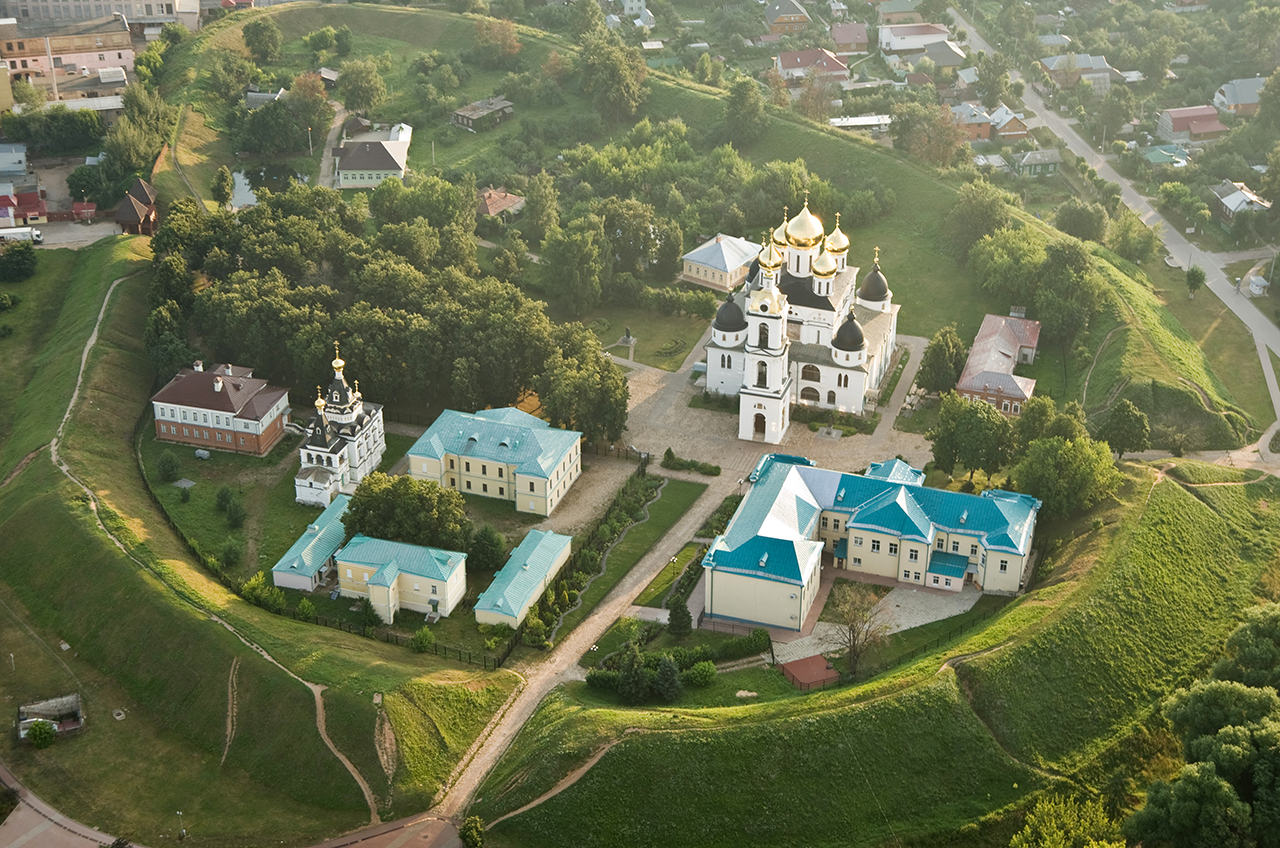 Канал имени Москвы
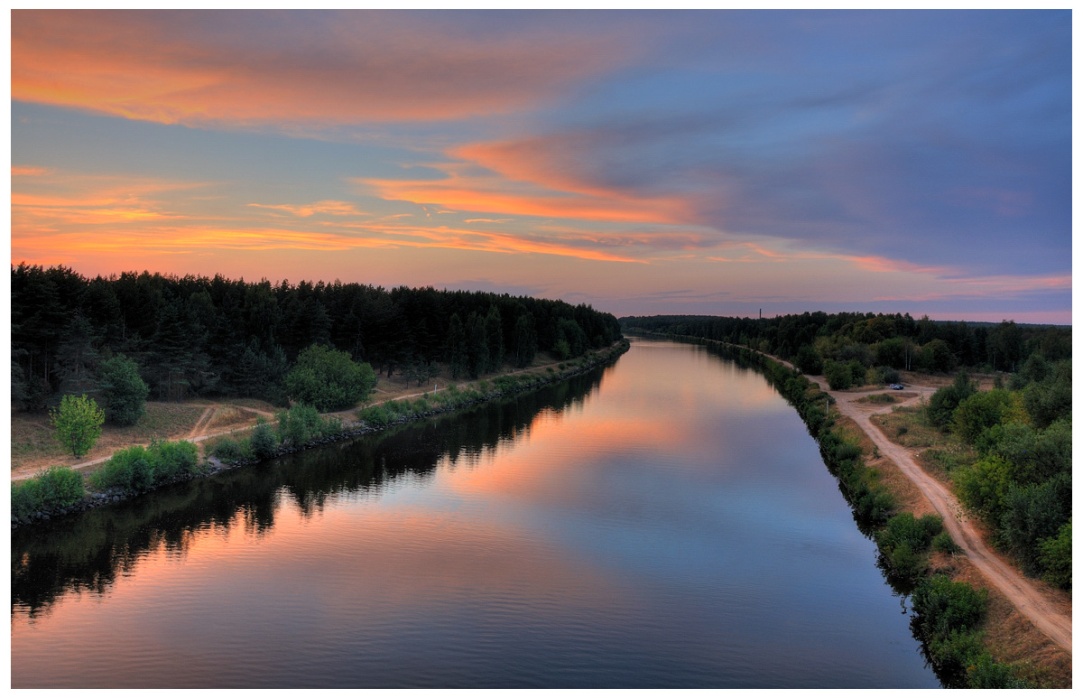 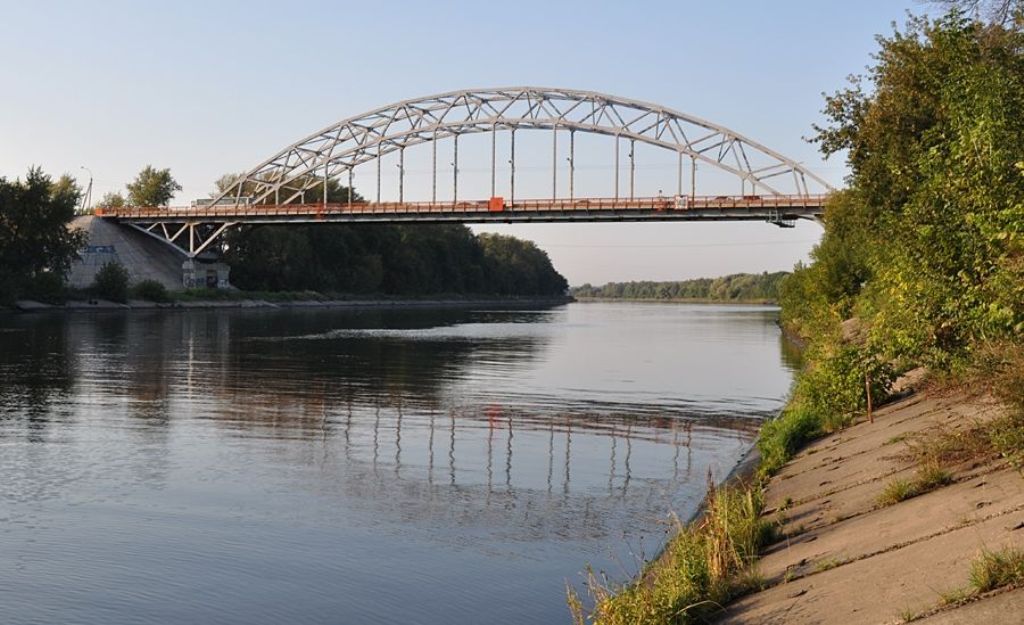 Стела «Дмитров – город воинской славы»
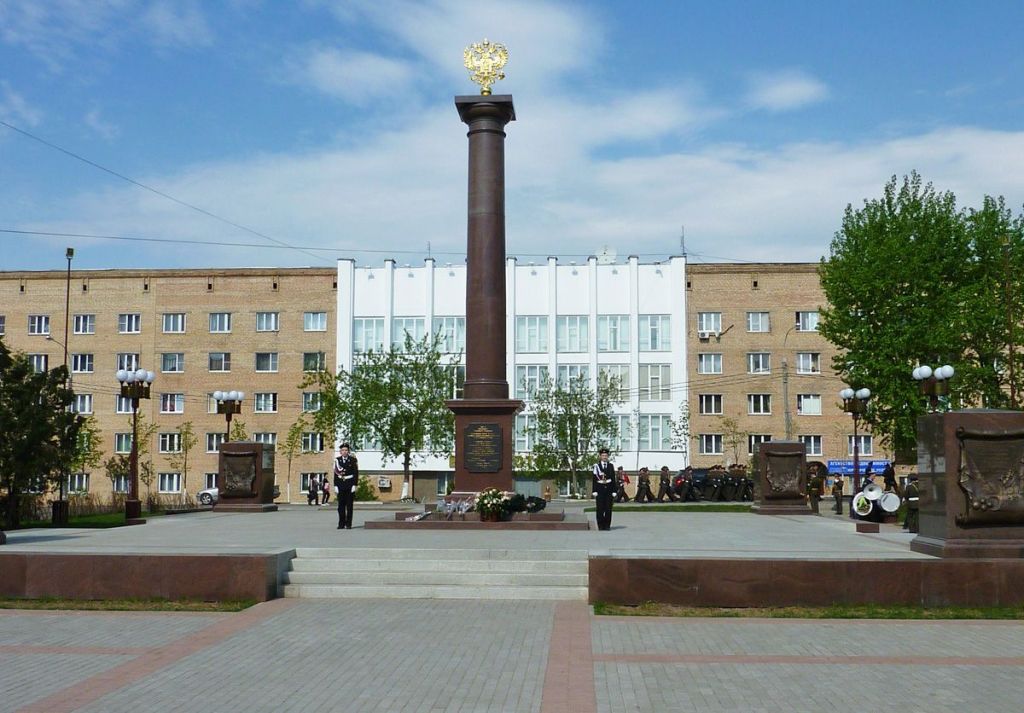 Монумент «Героям битвы под Москвой» на Перемиловской высоте
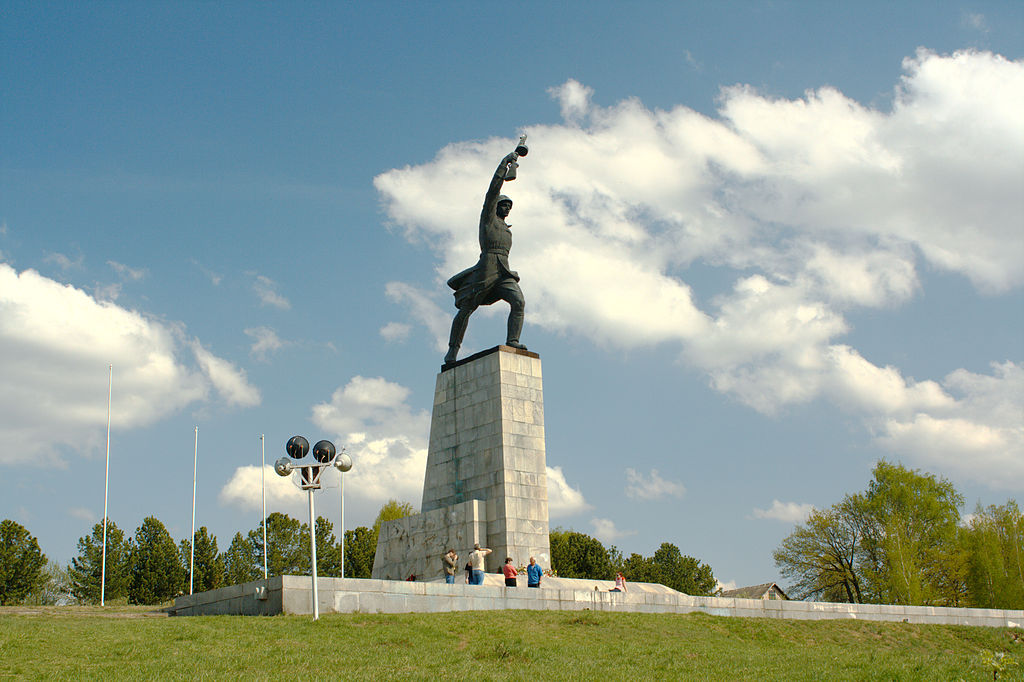 Памятник Дмитрию Солунскому
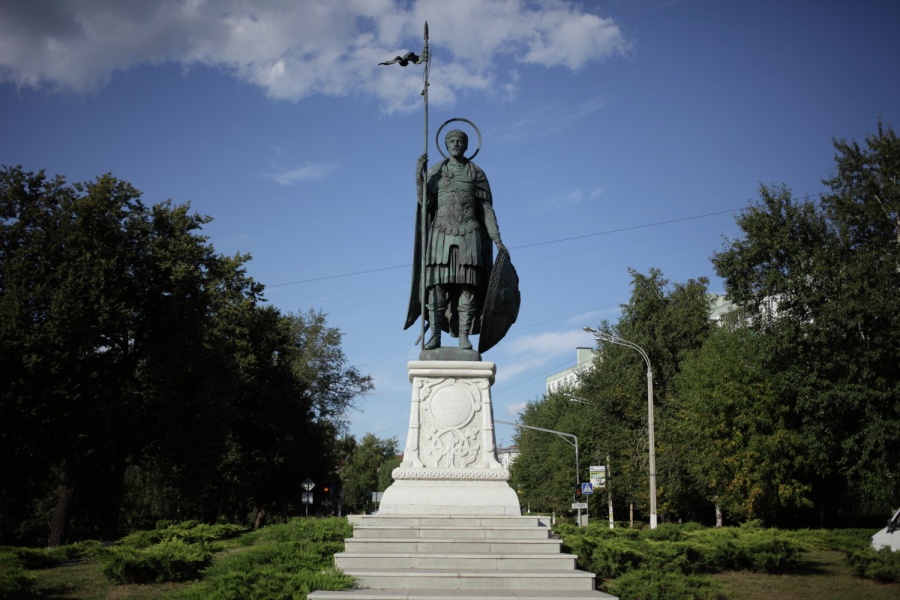 Успенский собор Дмитровского кремля
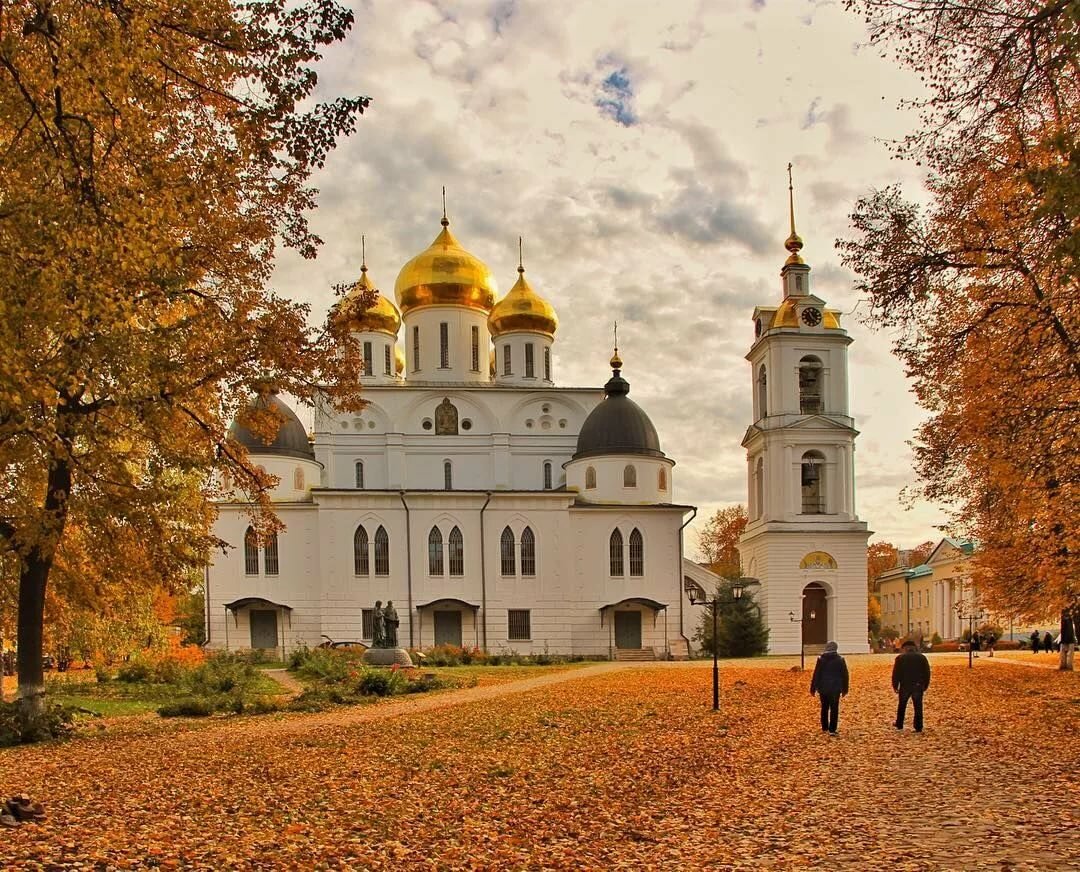 Дмитров осенью
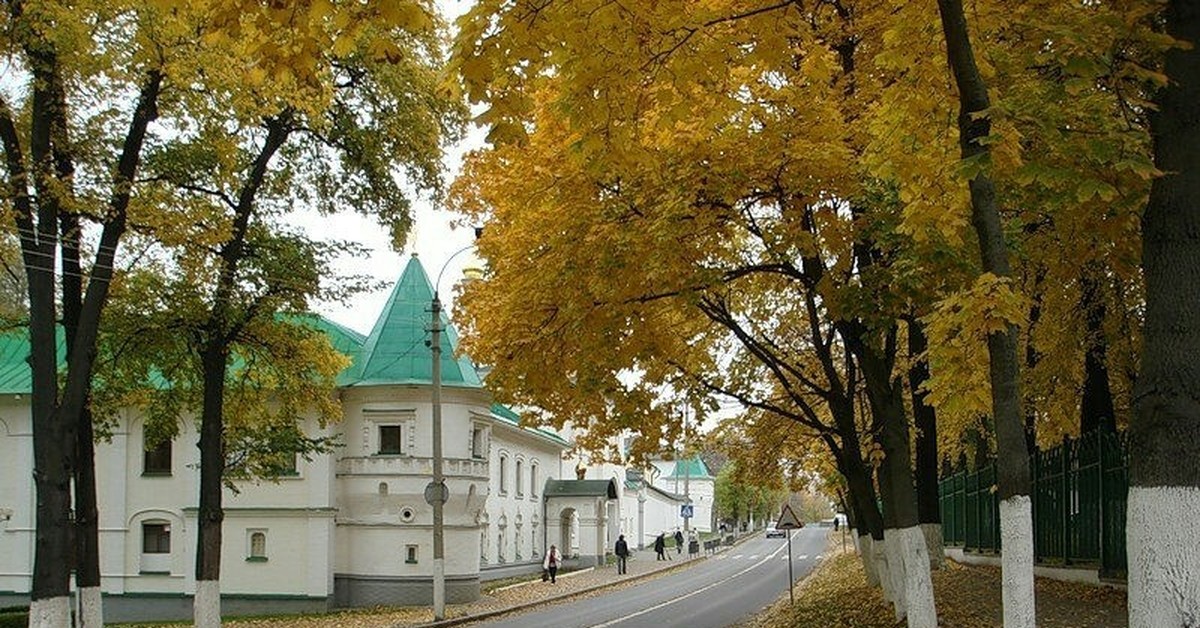 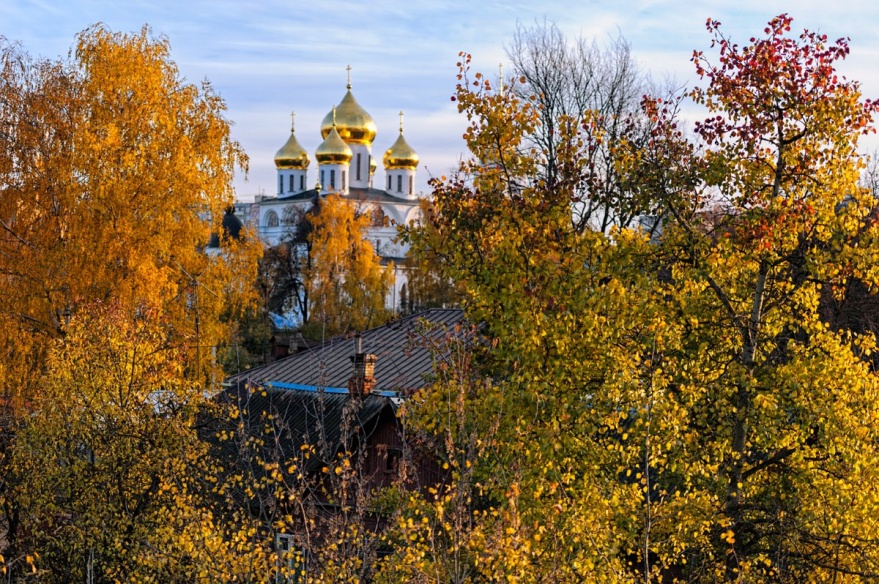 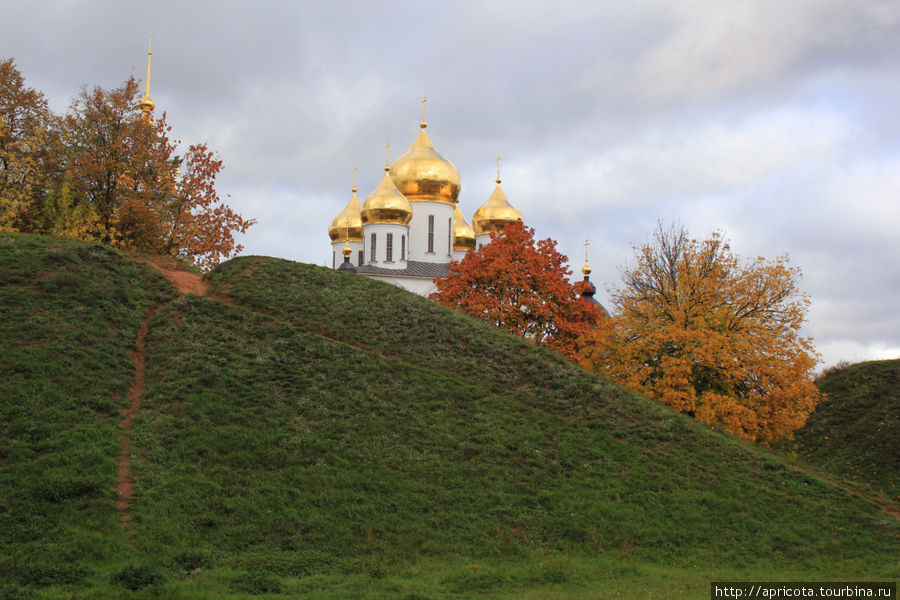 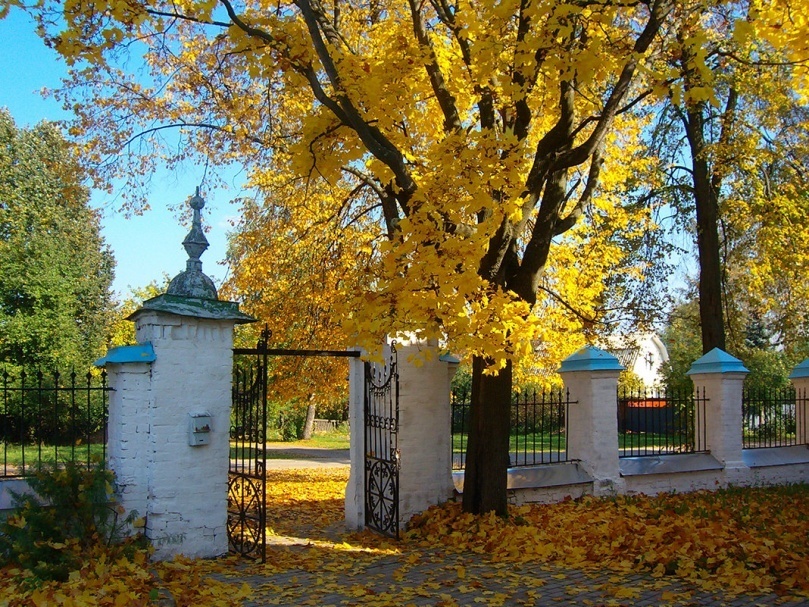 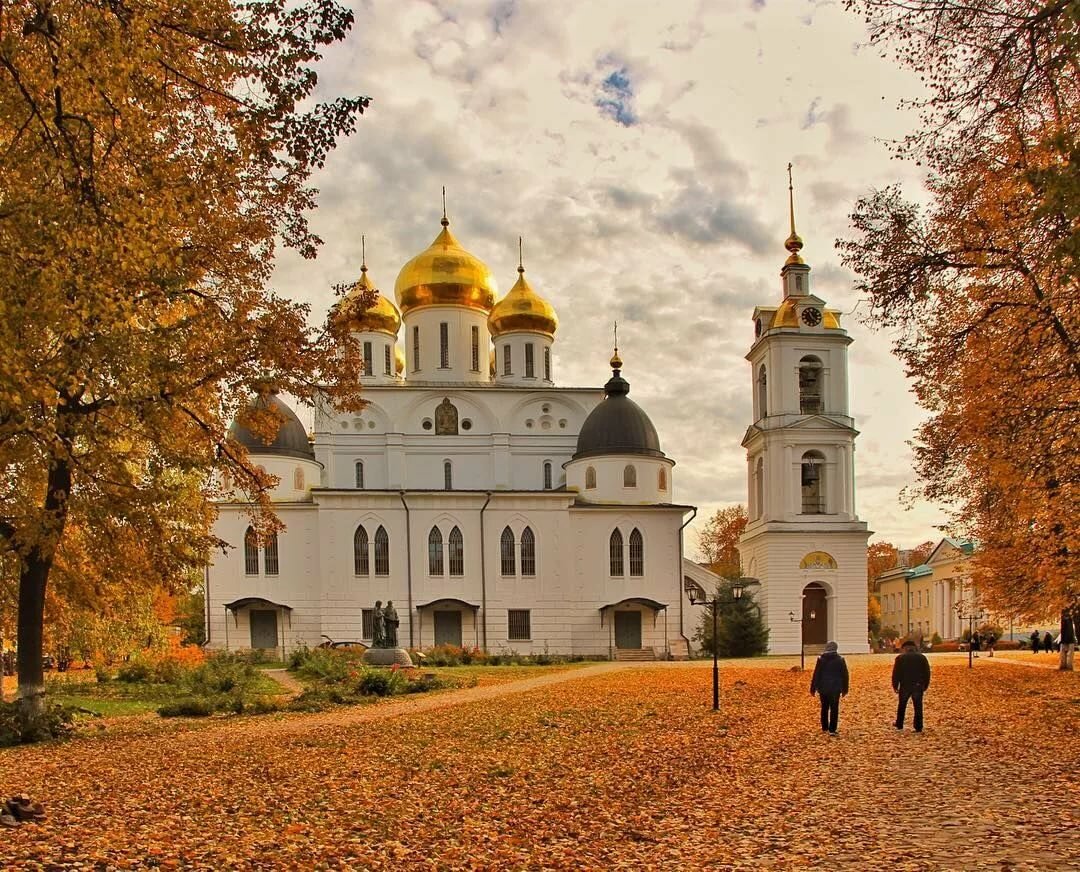 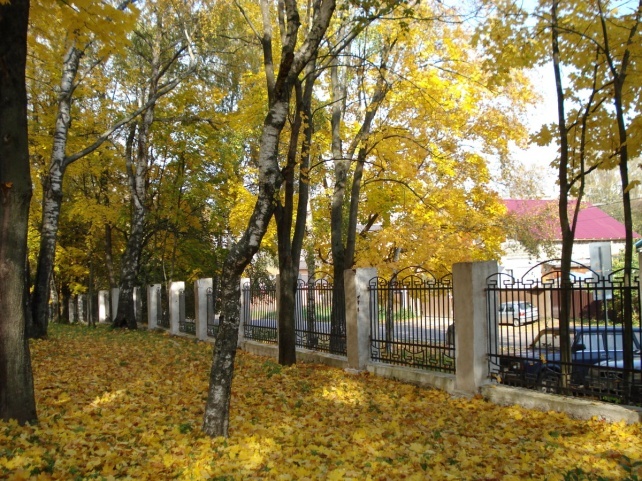 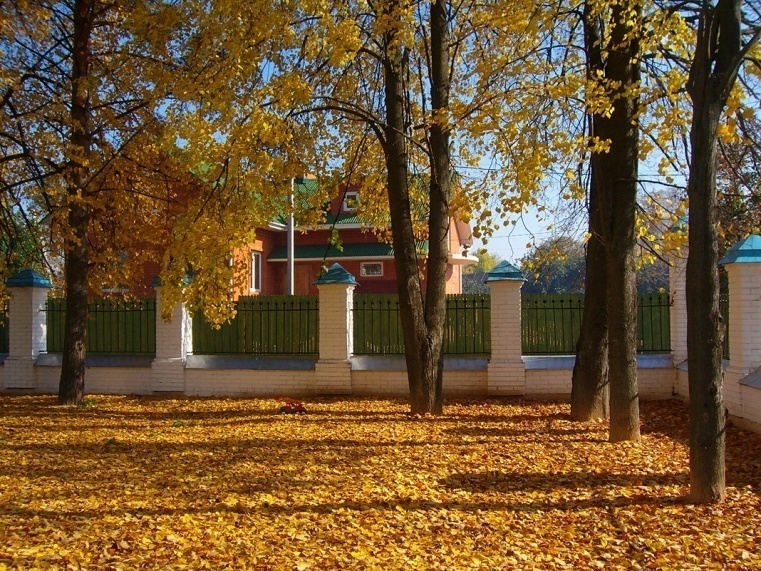 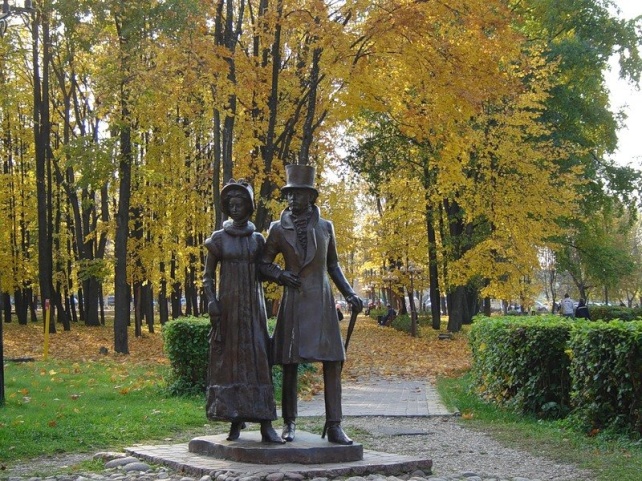 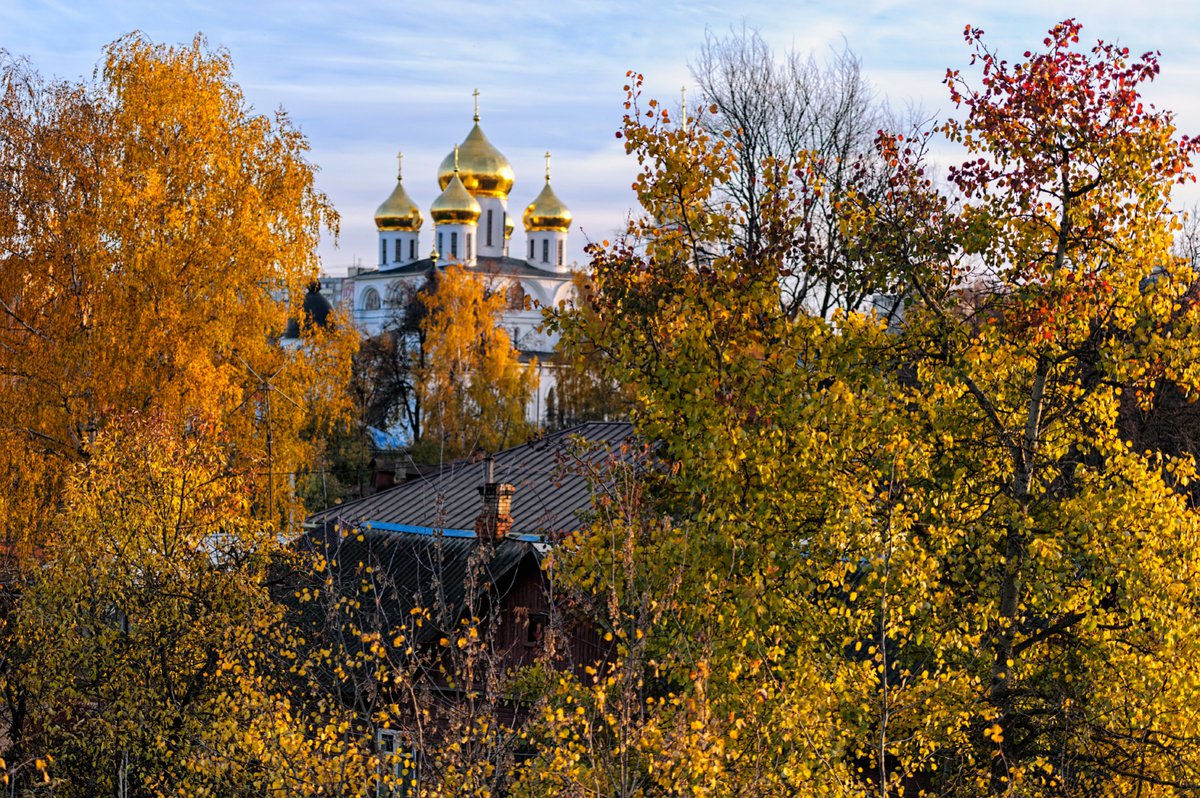 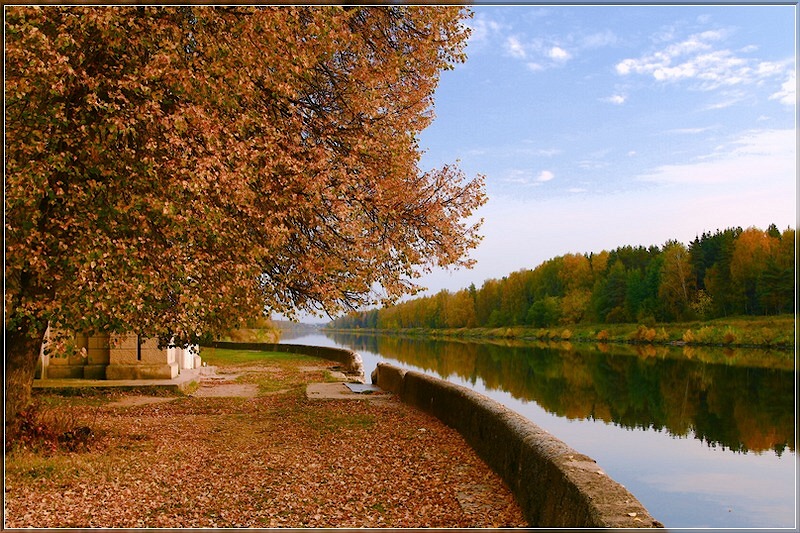 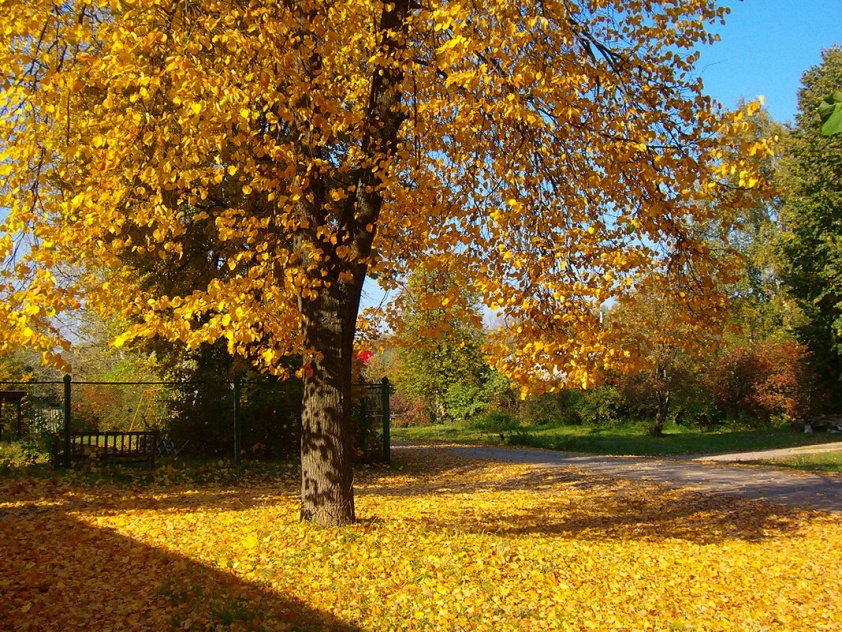 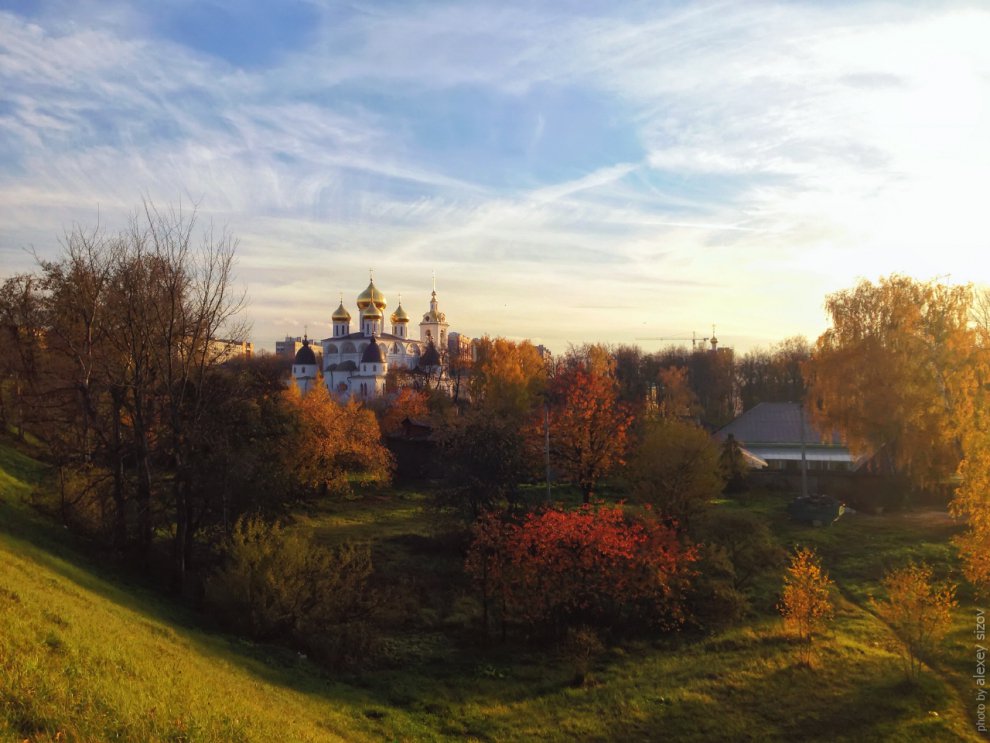 Яхромская пойма
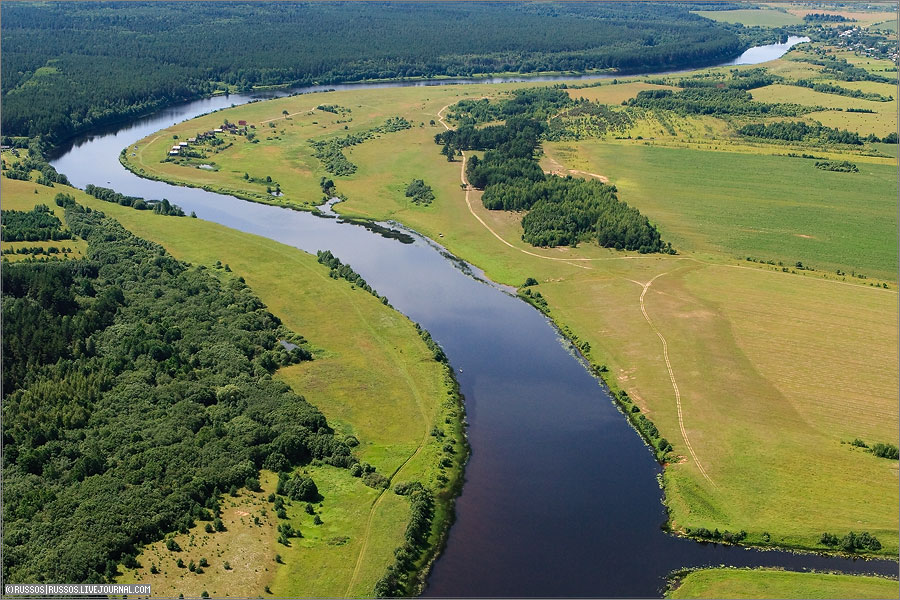 Морковный фестиваль
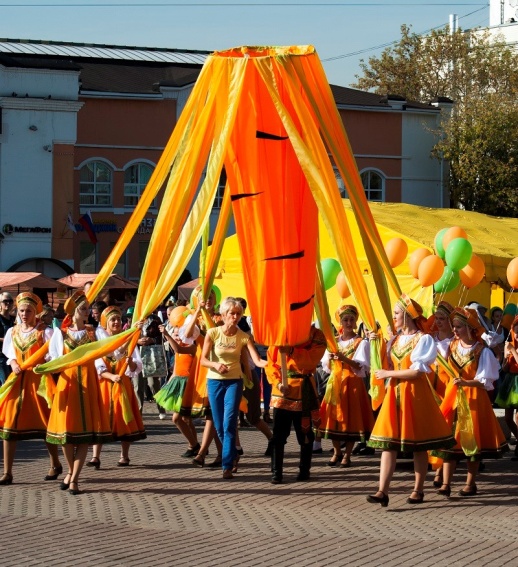 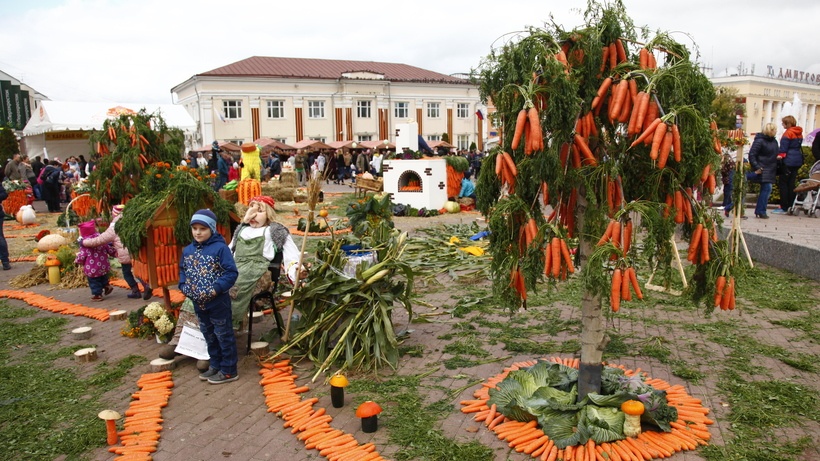 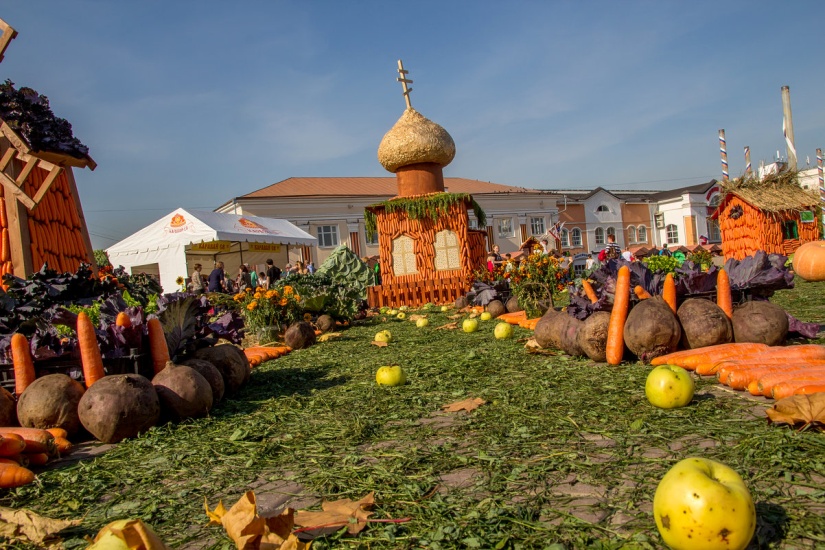 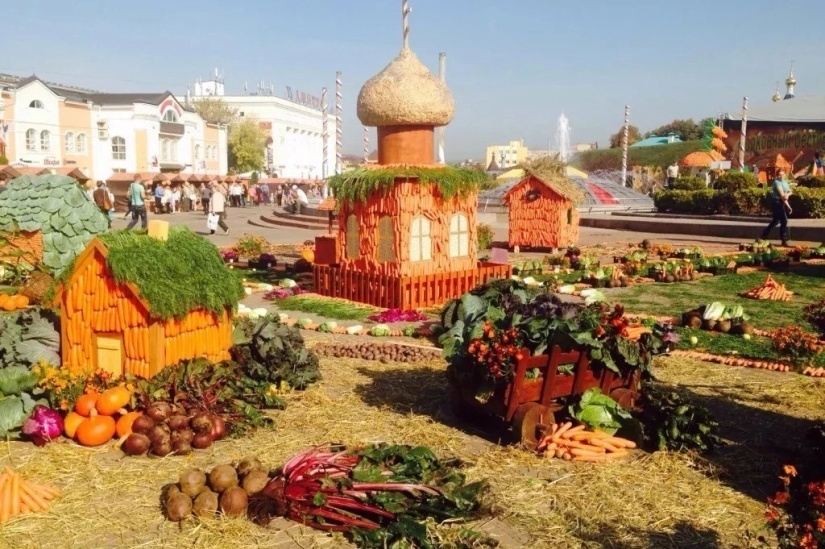 Памятник Юрию Долгорукому
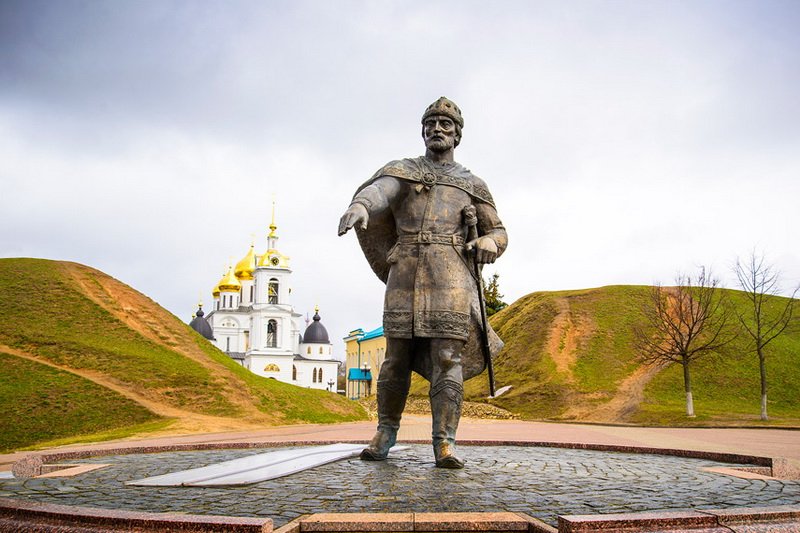 Фонтан «Лилия»
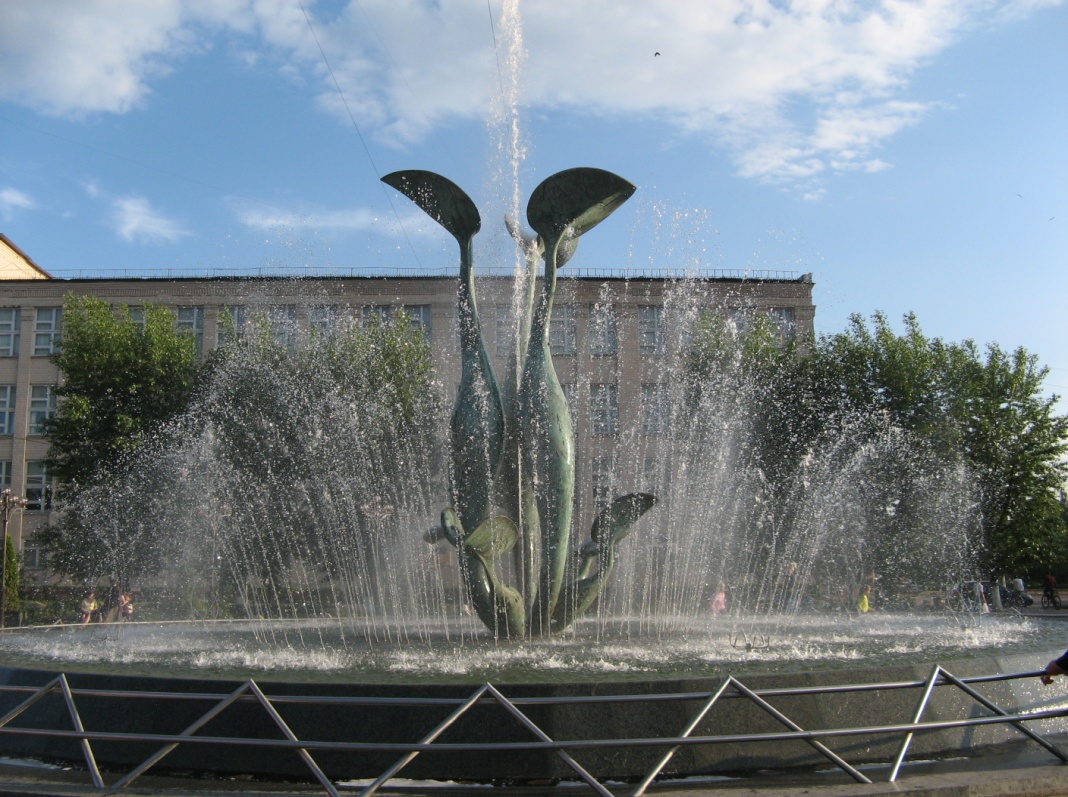 Скульптура из травы в парке
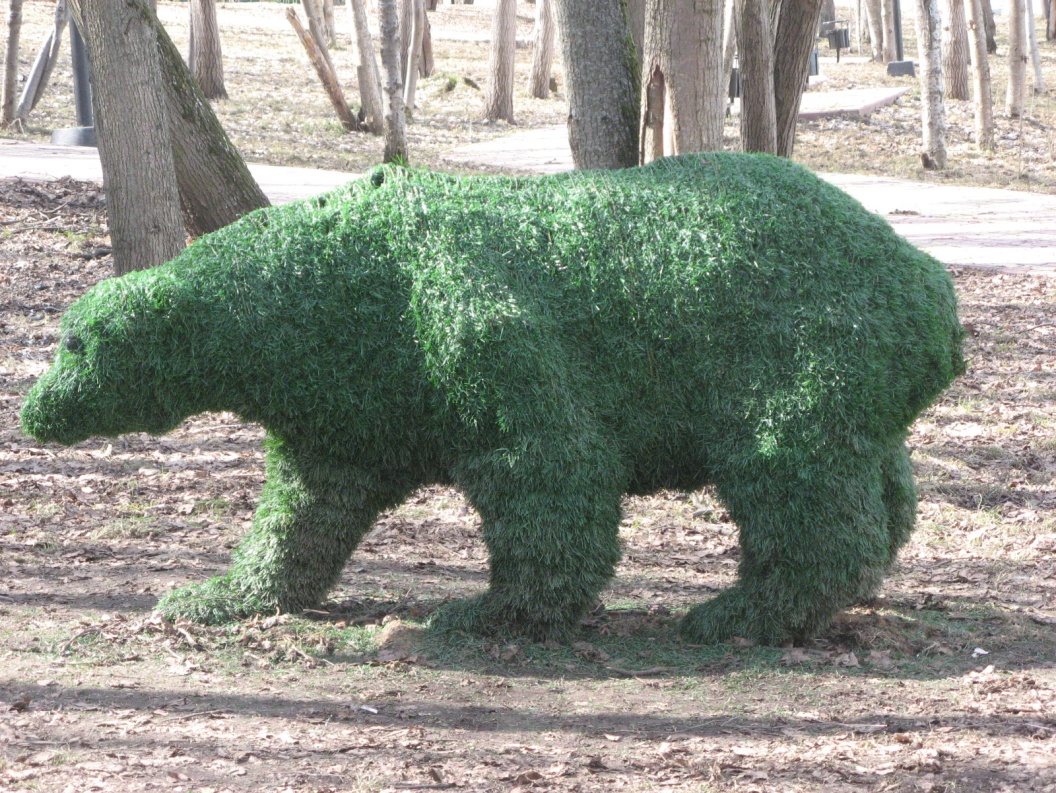 Парк на улице Загорская
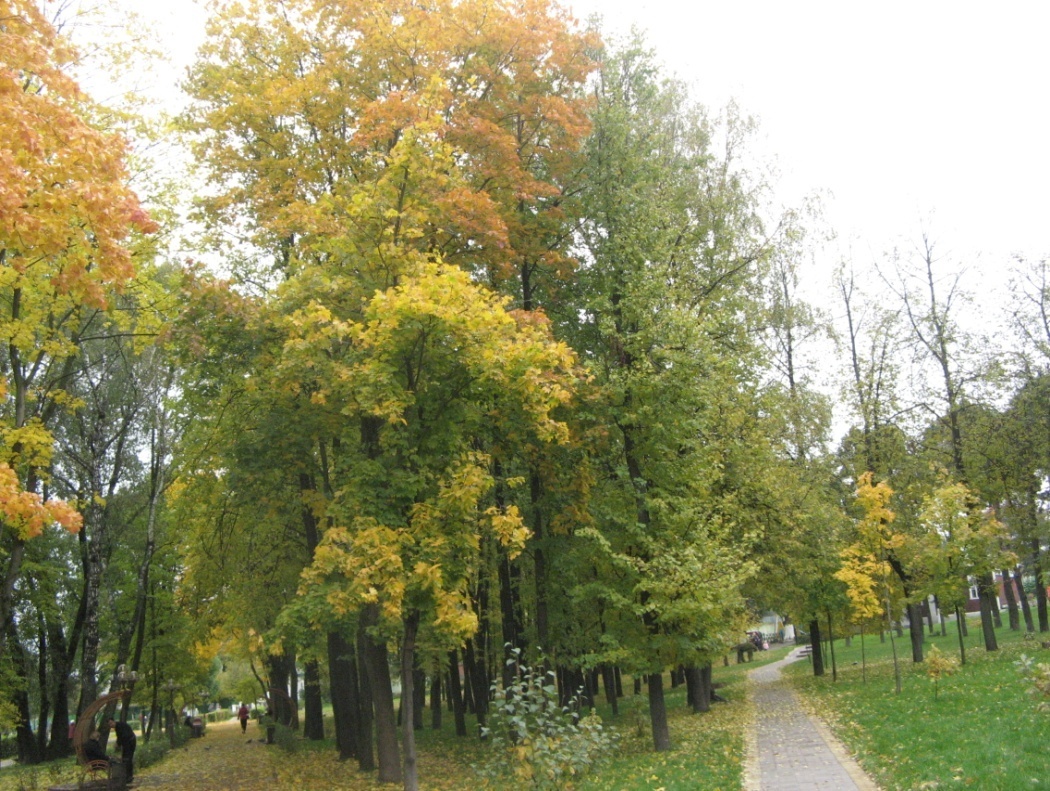 Музейно-выставочный комплекс
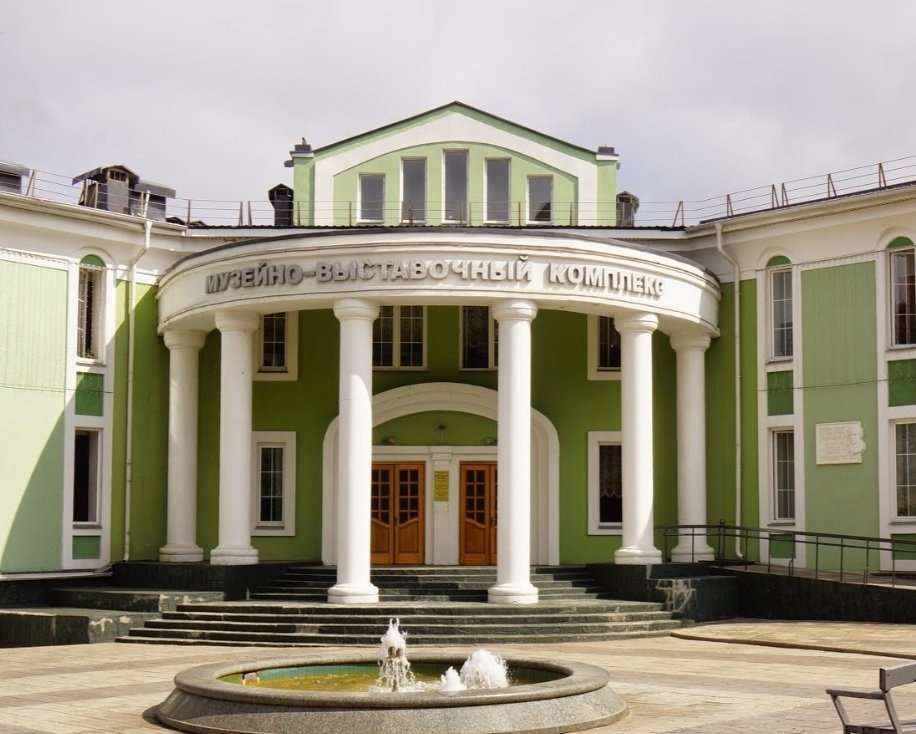 Ледовый дворец
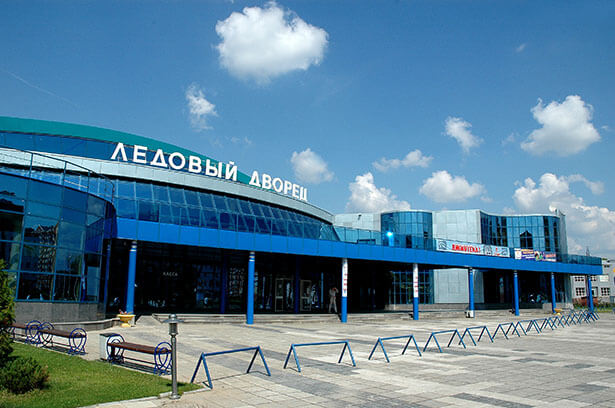 Использованы фото из открытых Интернет-источников.